Vežbe 1 – Idealni i realni gasovi
Uvod
pv = RT
Važne napomene !!!
v = V/m
v ≠ V
R ≠ Ru
R = RuM
Ru = 8314,4 J/(kmolK)
R = const
Za bilo koje stanje gasa!
Uvod
pv = RT
Drugačiji načini zapisivanja jednačine stanja
pV = mRT
pVM = RuT
pV = nRuT
Uvod
OBAVEZNO PISANJE JEDINICA !!!
p -> [Pa]
m -> [kg]
v -> [m3/kg]
R -> [J/(kgK)]
V -> [m3]
Ru -> [J/(kmolK)]
T -> [K]
T -> [ºC]
t -> [ºC]
Zadatak 1.
U prostoru zapremine 45 m3 vlada podpritisak od 600 mm živinog stuba pri barometarskom pritisku od 750 mm živinog stuba i temperaturom od 17ºC. Odrediti masu vazduha u tom prostoru.
Poznate vrednosti!
Nepoznate (tražene) vrednosti!
m = ???
V = 45 m3
pv = 600 mm ŽS
pb = 750 mm ŽS
t = 17 ºC -> T = 273+17 = 290 K
pv = RT
v = V/m
Iz uslova zadatka je poznato:
V = 45 m3
T = 290 K
pV = mRT
m = (pV)/(RT)
Gasna konstanta zavisi od vrste gasa za vazduh iznosi:
R = 286,7 [J/(kgK)]
p = ???
p = pb – pv = 150 mm ŽS
Konvertovanje mm živinog stuba u [Pa]
p = 150 mm ŽS/750 mm ŽS = 0,2 * 105 [Pa]
Sve vrednosti su poznate:
m = (0,2*105*45)/(286,7*290)
m = 10,83 kg
Zadatak 2.
Koliko puta je zapremina određene količine gasa pri 91ºC veća nego pri temperaturi od -91ºC, ako je pritisak u oba slučaja isti?
Nepoznate (tražene) vrednosti!
Poznate vrednosti!
t1 = 91 ºC -> T1 = 273+91 = 364 K
t2 = -91 ºC -> T2 = 273-91 = 162 K
p1 = p2
R1 = R2
m1 = m2
V1/V2 = ???
Kako pronaći odnos V1/V2?
p1V1 = m1R1T1
Podeliti ova dva izraza!
p2V2 = m2R2T2
(p1/p2)(V1/V2) = (m1/m2 )(R1/R2 )(T1/T2)
V1/V2 = T1/T2
V1/V2 = 364/162 = 2
NAGRADNO PITANJE !!!
U prethodnom zadatku je pokazano da se pri konstantnom pritisku zapremina gasa menja srazmerno temperaturi. Ova zakonitost je poznata kao???
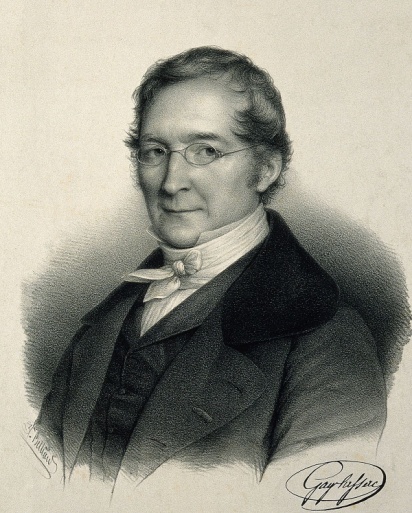 1
10
8
6
5
4
3
2
КРАЈ
9
7
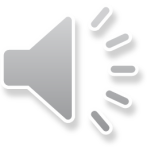 Zadatak 3.
Iz cilindra čije su dimenzije D = 120 mm i H = 100 mm lagano ističe vazduh pri konstantnoj temperaturi od 47ºC. Početni pritisak iznosi 4,5 bar, a krajnji pritisak 1,5 bar. Odrediti masu iskorišćenog vazduha.
Poznate vrednosti!
Nepoznate (tražene) vrednosti!
t1 = t2 = t = 47 ºC -> T = 273+47 = 320 K
p1 = 4,5 bar = 4,5 * 105 Pa
p2 = 1,5 bar = 1,5 * 105 Pa
D = 120 mm	H = 100 mm  R = 286,7 J/kgK
Δm=m1-m2 = ???
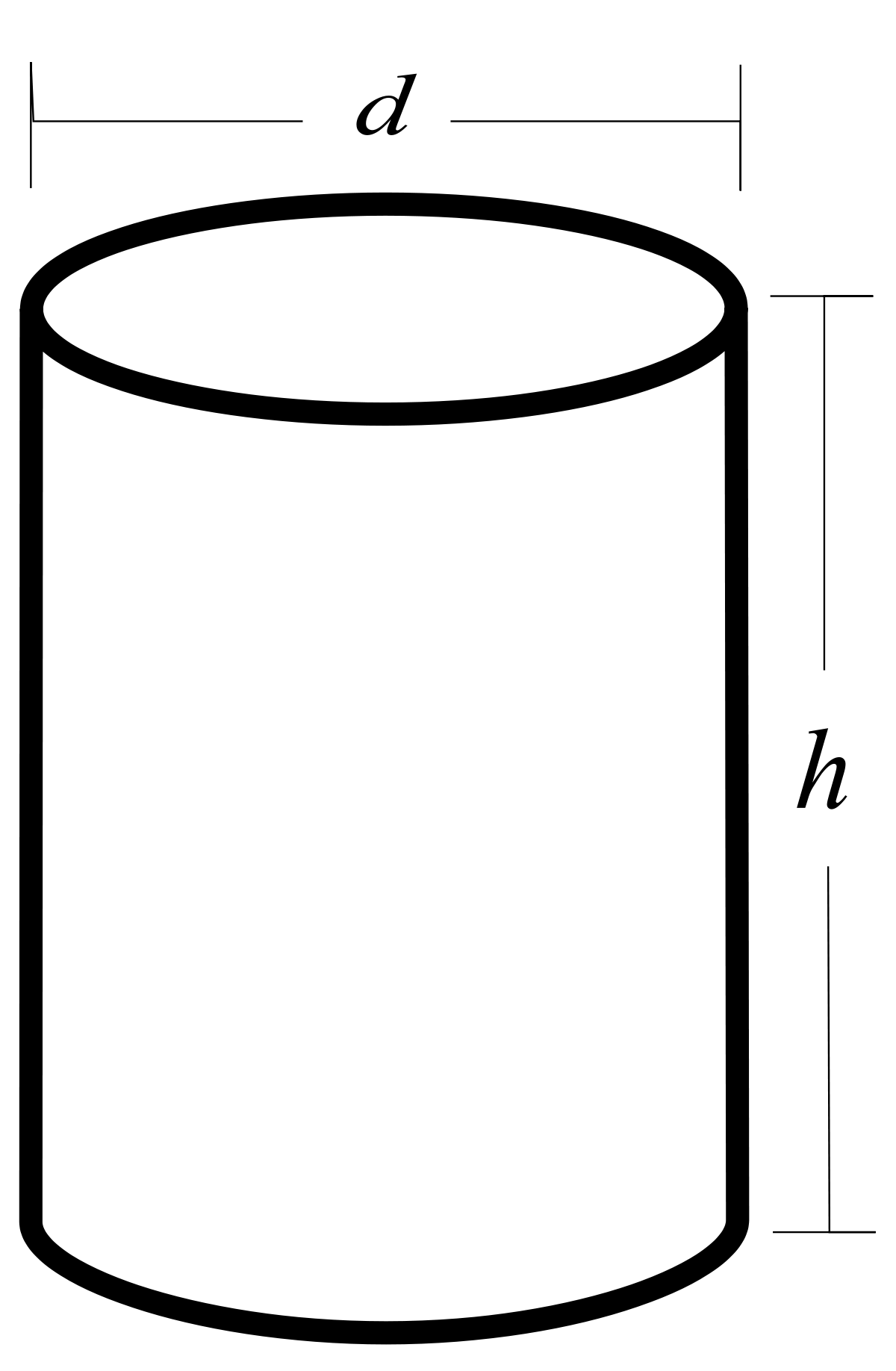 p1V1 = m1R1T1
p2V2 = m2R2T2
V1 = V2 = const
Δm = ((p1V1)/(R1T1))- ((p2V2)/(R2T2))
Δm = ((p1V)/(RT))- ((p2V)/(RT))
Δm = (V/RT)*(p1-p2)
Nepoznata vrednost V !!! Izračunavanje zapremine cilindra?
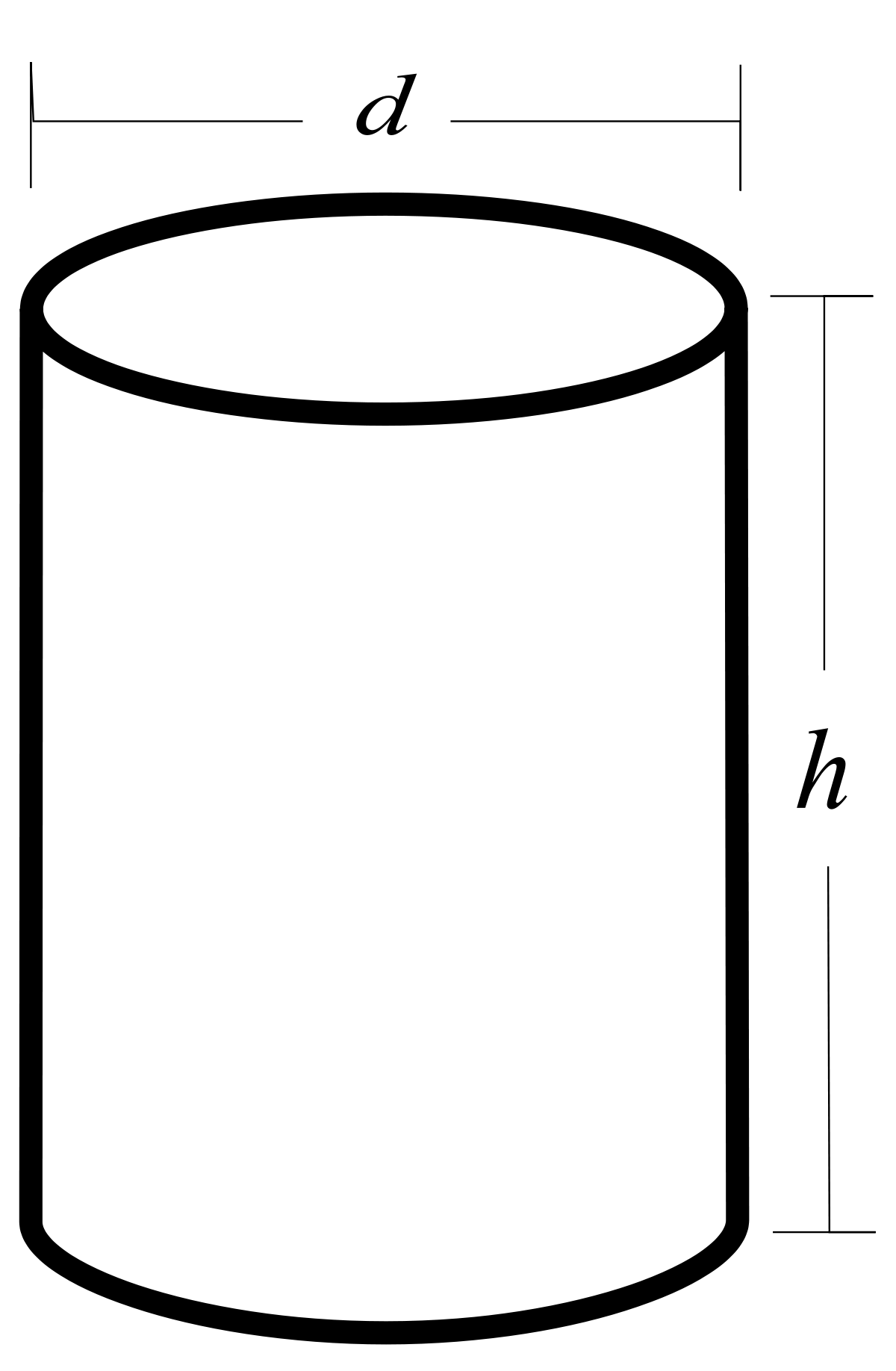 V = (D2*π*H)/4
PREČNIK (D) i VISINA (H) cilindra dati su mm, a ne u metrima (m) !!!
V = 0,00113 m3
Sve veličine su poznate !
Δm = (0,00113/286,7*320)*((4,5-1,5)*105) = 0,0037 kg
Zadatak 4.
Odrediti prečnik gasovoda za transport 8.000 kg/h vazduha pri apsolutnom pritisku od 1,15 bar, ako je temperatura vazduha 22ºC a brzina protoka 8 m/s.
Poznate vrednosti!
Nepoznate (tražene) vrednosti!
t = 22ºC -> T = 273+22 = 295 K
ṁ = 8.000 kg/h = 8.000/3.600 = 2,22 kg/s
p = 1,15 bar = 1,15 * 105 Pa
R = 286,7 J/KgK
w = 8 m/s
A = ???
D = ???
JEDNAČINA KONTINUITETA !!!
ρAw = ṁ
Gustina (ρ) predstavlja recipročnu vrednost specifične zapremine (v) !!!
A = ṁ/(ρw)
A = (ṁv)/w
v = (RT)/p = (286,7*295)/(1,15*105) = 0,74 m3/kg
A = (2,22*0,74)/8 = 0,2054 m2
A = (D2*π)/4
D2 = 4A/ π = 4*0,2054/3,14 = 0,2616 m2
D = 0,5115 m
Zadatak 5.
U železari se vazduh potreban za sagorevanje koksa u visokoj peći, pre uvođenja u proces, predgreva u regeneratorima. Vazduh se zagreva od 22ºC do 600ºC. Ulazni kanal kojim se vazduh uvodi u regenerator ima površinu poprečnog preseka 1,5m2. Kolika mora biti površina poprečnog preseka izlaznog kanala ako brzina vazduha na izlazu treba da bude jednaka ulaznoj brizini uz konstantan pritisak?
Poznate vrednosti!
Nepoznate (tražene) vrednosti!
t1 = 22ºC -> T1 = 273+22 = 295 K
t2 = 600ºC -> T2 = 273+600 = 873 K
R = 287 J/kgK		A1 = 1,5 m2
w1 = w2 = const 	p1 = p2 = const
A2 = ???
JEDNAČINA KONTINUITETA !!!
A2 = 4,439 m2
ρ1A1w1 = ρ2A2w2
Iz zadatka “brzina vazduha na izlazu treba da bude jednaka ulaznoj brizini“
ρ1A1 = ρ2A2
A2 = A1ρ1/ρ2
v1 = (RT1)/p
v2 = (RT2)/p
A2 = A1v2/v1
A2 = A1((RT2)/p)/((RT1)/p) = A1(T2/T1)
Pitanja?
Hvala na pažnji!
Sva autorska prava autora prezenatacije i video snimaka su zaštićena. Prezentacija i video snimak mogu se koristiti samo za nastavu na daljini studenta Saobraćajnog fakulteta Univerziteta u Beogradu u školskoj 2024/25 i ne mogu se koristiti za druge svrhe bez pismene saglasnosti autora materijala.